Lecture 4: Code Modeling and Asymptotic Analysis
CSE 373: Data Structures and Algorithms
1
Warm Up
Take 2 Minutes
ArrayQueue<E>
LinkedQueue<E>
Respond to the poll everywhere with what complexity class (constant or linear) would best the runtime of the following situations.
Situation #1 – adding a new element to an ArrayQueue when there is still unused capacity in the underlying array “data[]”
Situation #2 - adding a new element to an ArrayQueue when there is no unused capcity in the underlying array “data[]”
Situation #3 – adding a new element to a LinkedQueue
www.pollev.com/cse373activity for participating in our active learning questions.  For this question label your answer with 
what situation #
Constant or Linear
why. 
https://www.pollev.com/cse373studentqs to ask your own questions
state
state
data[]
Size
front index
back index
Node front
Node back
size
behavior
behavior
add – data[size] = value, if out of room grow data
remove – return data[size - 1], size-1
peek – return data[size - 1]
size – return size
isEmpty – return size == 0
add – add node to back
remove – return and remove node at front
peek – return node at front
size – return size
isEmpty – return size == 0
CSE 373 SP 20 - Chun Champion
2
Review: Complexity Classes
complexity class – a category of algorithm efficiency based on the algorithm’s relationship to the input size N
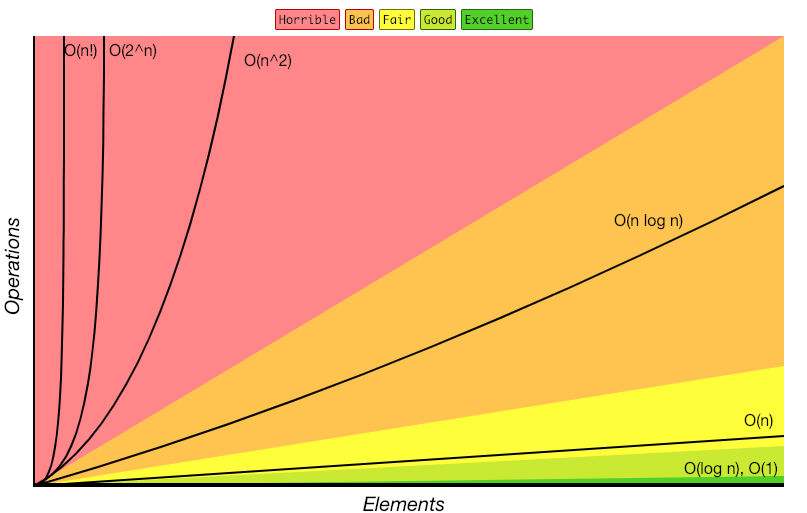 *There’s no generally agreed on term. “near[ly]-linear” is sometimes used.
http://bigocheatsheet.com/
CSE 332 SU 18 - Robbie Weber
3
Administrivia
Project 0 is due Wednesday at 11:59pm PST
Office hours start this week, check out the calendar
Project 1 will go live by Wednesday 11:59pm (you might want to find a partner)
Check out the slack! 
Find a partner
Individual written exercise going out on Friday
Feedback: too many breaks for questions
CSE 373 SP 20 - Chun Champion
4
General process
code modeling
a mathematical function modeling the runtime of a piece of code
asymptotic analysis
a piece of code
big O runtime
An example of the process
code modeling
asymptotic analysis
method1()
CSE 373 SP 18 - Kasey Champion
5
[Speaker Notes: We’re going to talk about the code modeling part of this flowchart first. But we’ll come back to this slide later.]
Disclaimer
This topic has lots of details/subtle relationships between concepts. 
We’re going to try to introduce things one at a time (all at once can be overwhelming).

“We’ll see that later” might be the answer to a lot of questions.

“Could you go over ____ again? or “ ____ part of this topic is confusing” are totally valid questions / opinions to voice.  If you’re able to say those on pollev / chat we can probably all learn and benefit from it.
CSE 373 Su 19 - Robbie Weber
6
Code Modeling
Assume all basic operations run in equivalent time
What counts as an “operation”?
Basic operations
Adding ints or doubles
Variable update
Return statement
Accessing array index or object field
Consecutive statements
Sum time of each statement
Function calls
Count runtime of function body
Remember that new calls a function!
Conditionals
Time of test + appropriate branch
We’ll talk about which branch to analyze when we get to cases.
Loops 
(Number of loop iterations) * (runtime of loop body)
CSE 373 Su 19 - Robbie Weber
7
[Speaker Notes: We’re going to try this approach and see how it goes – there are a couple of problems with it that we’ll uncover, but it’ll give us some intuition about how to think about the runtime of code.]
Approach
-> start with basic operations 
Each basic operation = +1
Loop = #iterations * (operations in loop body)
+1
+1
+1
+3
+2
- the loop runs n times- 6 steps per iteration
f(n) = 6n + 3
= 6n
+1
+1
+1
+1
+1
f(n) = 
    n(8n+3) + 3
+1
+1
- outer loop: runs n times  - 8n + 3 steps per iteration
- inner loop: runs n times  - 8 steps per iteration
= n(8n+3)
= 8n
+4
+2
+2
CSE 373 SP 18 - Kasey Champion
8
General process
code modeling
a function modeling the runtime of a piece of code
asymptotic analysis
a piece of code
big O runtime
An example of the process
code modeling
asymptotic analysis
method1()
CSE 373 SP 18 - Kasey Champion
9
[Speaker Notes: Now we’re going to talk about the asymptotic analysis part for pretty much the rest of lecture – there’s a lot of different parts of asymptotic analysis, but note that it starts with a math function and goes into the big-Oh notation. There’s no code in this step – and in fact if it makes it simpler, you don’t have to think about the code from this point out.  Now that we have a mathematical function, it could represent anything – money, a physics equation, anything.  We’re totally isolated in this step for the rest of lecture – analyzing math functions in a computer science lens.]
Finding a Big-O
CSE 373 Su 19 - Robbie Weber
10
Wait, what? Asymptotic Analysis - big ideas
Caring about infinity and the highest order term are big ideas!
CSE 373 Su 19 - Robbie Weber/Hannah tang
11
Using the constants isn’t more accurate either
public static void method1(int[] input){    int n = input.length;    input[n-1] = input[3] + input[4];    input[0]+= input[1];}
public static void method2(int[] input){    int five = 5;    input[five] = input[five] + 1;    input[five]--;}
public static void method2(int[]); Code:
public static void method1(int[]); Code: 
0: aload_0 1: arraylength 2: istore_1 3: aload_0 4: iload_1 5: iconst_1 6: isub 7: aload_0 8: iconst_3 9: iaload
10: aload_0 11: iconst_4 12: iaload 13: iadd 14: iastore 15: aload_0 16: iconst_0 17: dup2 18: iaload 19: aload_0
20: iconst_1 21: iaload 22: iadd 23: iastore 24: return
0: iconst_5 1: istore_1 2: aload_0 3: iload_1 4: aload_0 5: iload_1 
6: iaload 7: iconst_1 8: iadd 9: iastore
10: aload_0 11: iload_1 12: dup2 13: iaload 14: iconst_1 15: isub 16: iastore 17: return
CSE 373 Su 19 - Robbie Weber
12
Code Modeling anticipating asymptotic analysis
We can’t accurately model the constant factors just by staring at the code.

And the lower-order terms matter even less than the constant factors.

 So we just ignore them for the big-O.

This does not mean you shouldn’t care about constant factors ever – they are important in real code! 
Our theoretical tools aren’t precise enough to analyze them well.
CSE 373 Su 19 - Robbie Weber
13
Code modeling: more practice
+1
+k/5 (body)
+k(body)
+1
+2
Approach
-> start with basic operations, work inside out for control structures
Each basic operation = +1
Loop = #iterations * (operations in loop body)
CSE 373 Su 19 - Robbie Weber
14
Code modeling takeaways
- We talked about counting +1s to give you an intuition and point out what’s not important (variable assignments, math operators, etc.) and what is important (loops, method calls, etc.)
Once you’ve gotten some practice with a couple of these, you’ll find that you won’t need to count up the individual +1s. Those +1s won’t really matter at a high-level (for the most part we’re going to drop constants when we turn the code model function into a big-O), we instead look at what the more expensive operations are (loops, method calls, recursion) and see how the +n’s or the *n’s add up;
CSE 373 SP 18 - Kasey Champion
15
Questions
CSE 373 SP 18 - Kasey Champion
16
Formal Definition of Big-O
CSE 373 SP 18 - Kasey Champion
17
Formal Definitions: Why?
If you’re analyzing simple functions that are similar to those you’ve analyzed before, you don’t bother with the formal definition. You can just be comfortable using your intuitive definition.

If you’re analyzing more complex code or functions, however, this formal definition is a good fallback.

We’re going to be making more subtle big-O statements in this class.
We need a mathematical definition to be sure we know exactly where we are.
We’re going to teach you how to use the formal definition, so if you get lost (come across a weird edge case) you know how to get your bearings.
CSE 332 SU 18 - Robbie Weber
18
Function growth and what we want out of our formal definition
Imagine you have three possible algorithms to choose between. 
Each has already been reduced to its mathematical model
The growth rate for f(n) and g(n) looks very different for small numbers of input
…but since both are linear eventually look similar at large input sizes
But for very small input values h(n) actually has a slower growth rate than either f(n) or g(n)
whereas h(n) has a distinctly different growth rate
CSE 332 SU 18 - Robbie Weber
19
[Speaker Notes: The way we’ve been talking about functions going into big O classes (dropping the lower order terms, dropping the constants, dropping multipliers) is pretty loose / not formal at all. So this next section is going into the more formal definition of big O and is another way to understand the concept more deeply.


We want a way to formally be able to group n and 4n together and also make sure we’re distinguishing between n^2.  And also make sure that we don’t make the mistake of looking at too small values (we care about infinitely big things and we would get tricked by this third graph if we looked at small values)]
Definition: Big-O
f1(n)=0.01n2
Big-O
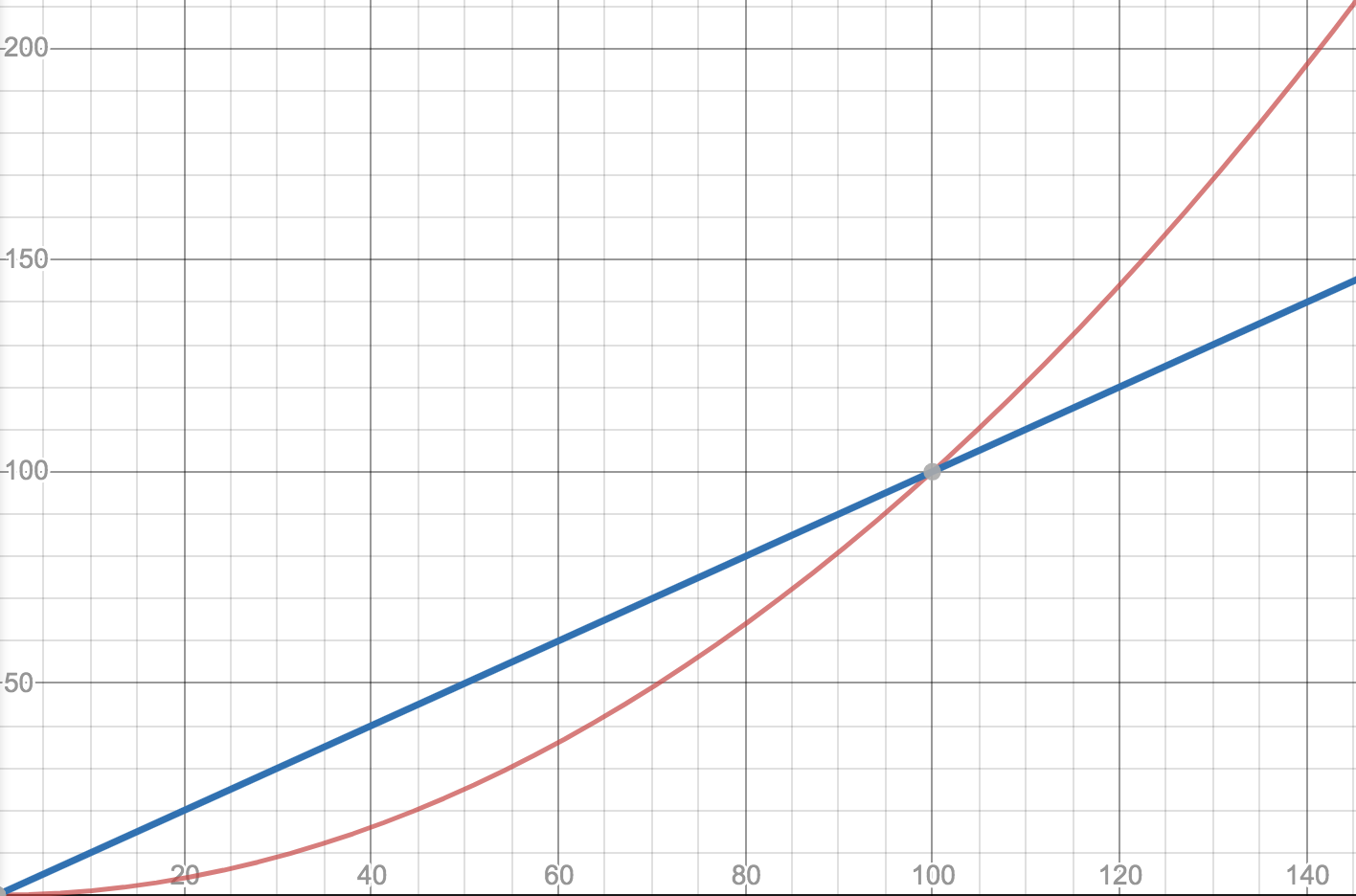 f2(n)=n
f1(n)=5n
f2(n)=n
CSE 332 SU 18 - Robbie Weber
20
Big O Definition Proofs
Show that
is
Big-O
Apply definition term by term
Add up all your truths
10n + 15 <= 25n for n >= 1.

which is in the form of the definition

f(n) <= c * g(n)

where c = 25 and n0 = 1.
CSE 332 SU 18 - Robbie Weber
21
Big O Definition Proofs: more practice
Big-O
CSE 332 SU 18 - Robbie Weber
22
Big-O Definition Proofs: outline
CSE 332 SU 18 - Robbie Weber
23
Note: Big-O definition is just an upper-bound, not always an exact bound
This is a big idea!
CSE 332 SU 18 - Robbie Weber
24
Note: Big-O definition is just an upper-bound, not always an exact bound (plots)
What do we want to look for on a plot to determine if one function is in the big-O of the other?
 You can sanity check that your g(n) function (the dominating one) overtakes or is equal to your f(n) function after some point and continues that greater-than-or-equal-to trend towards infinity
The visual representation of big-O and asymptotic analysis is a big idea!
n5
n4
n3
10n2 + 15n
CSE 373 SP 18 - Kasey Champion
25
[Speaker Notes: note that for big O the function inside the big O is the dominating one (the greater one)

you have to zoom out enough so that the constants don’t affect anything and then this sanity check will be true :P 

@big idea – the graphs and the formal definition say the same thing in different ways – a lot of people prefer the visual method, but if you feel comfortable with one you should be able to transfer your understanding to the other mode and connect the ideas in your mind.]
Tight Big-O Definition Plots
10n2 + 15n
n2
CSE 373 SP 18 - Kasey Champion
26
Questions
CSE 373 SP 18 - Kasey Champion
27
Uncharted Waters: a different type of code model
CSE 332 SU 18 - Robbie Weber
28
Prime Checking Runtime
This is why we have definitions!
CSE 332 SU 18 - Robbie Weber
29
Big-O
CSE 332 SU 18 - Robbie Weber
30
Big-O isn’t everything
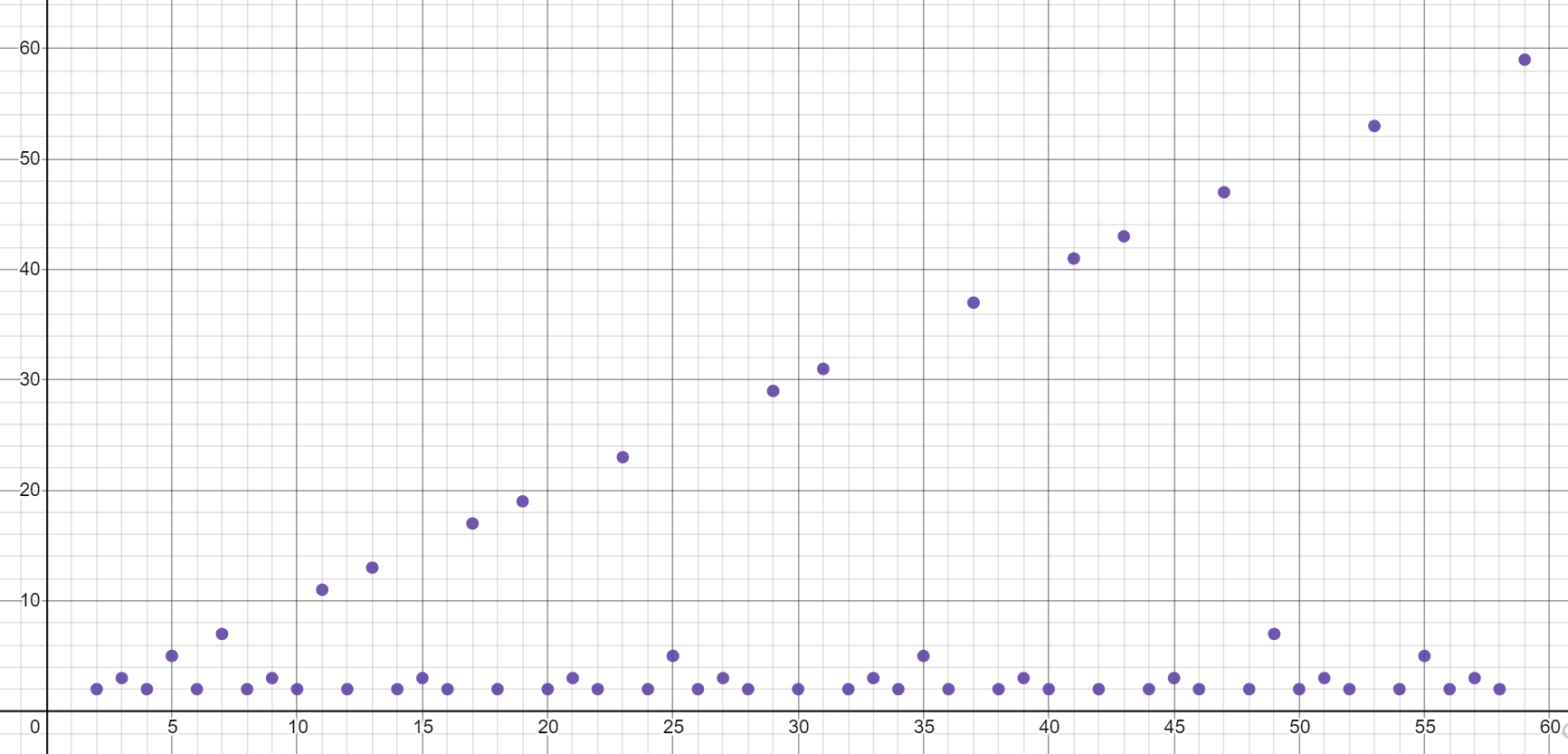 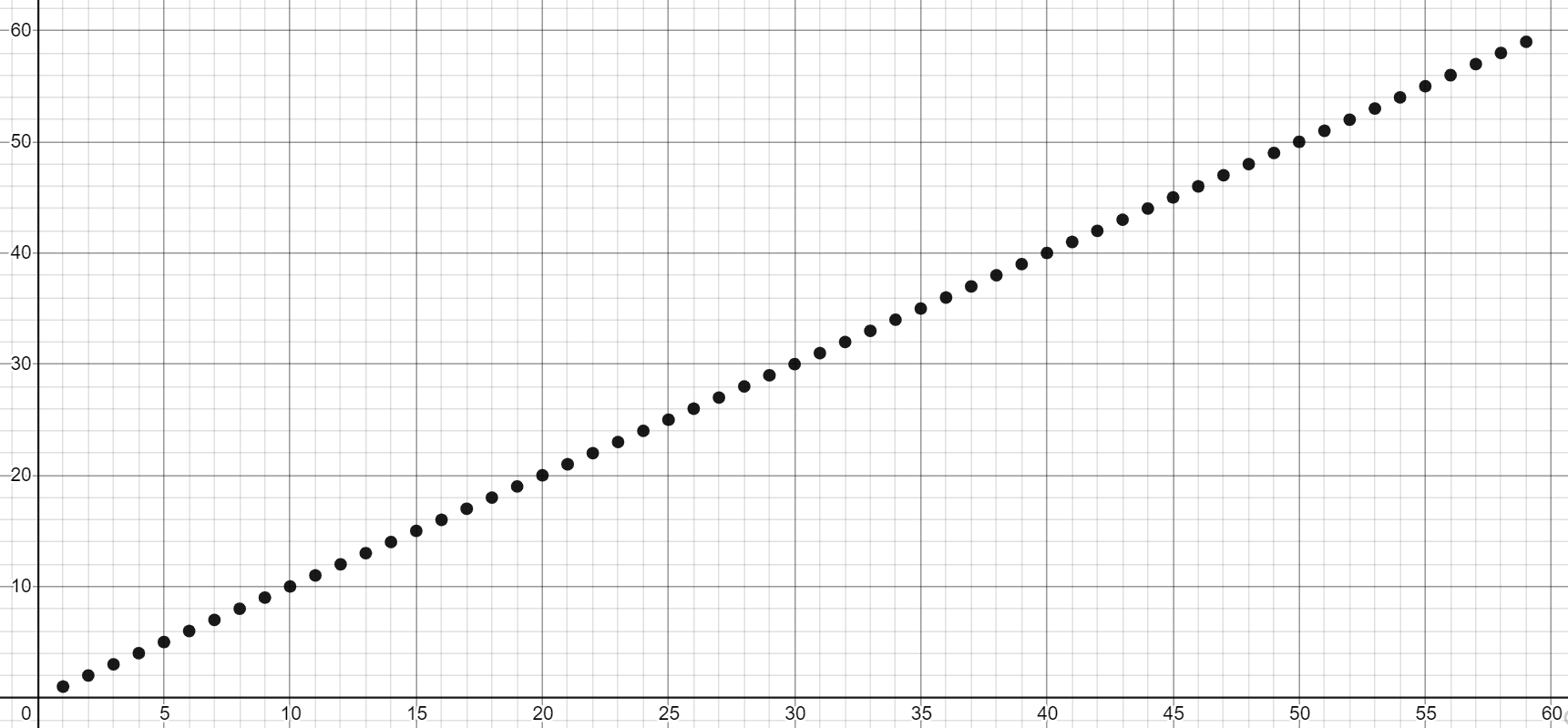 CSE 332 SU 18 - Robbie Weber
31
Big-Omega
Big-O
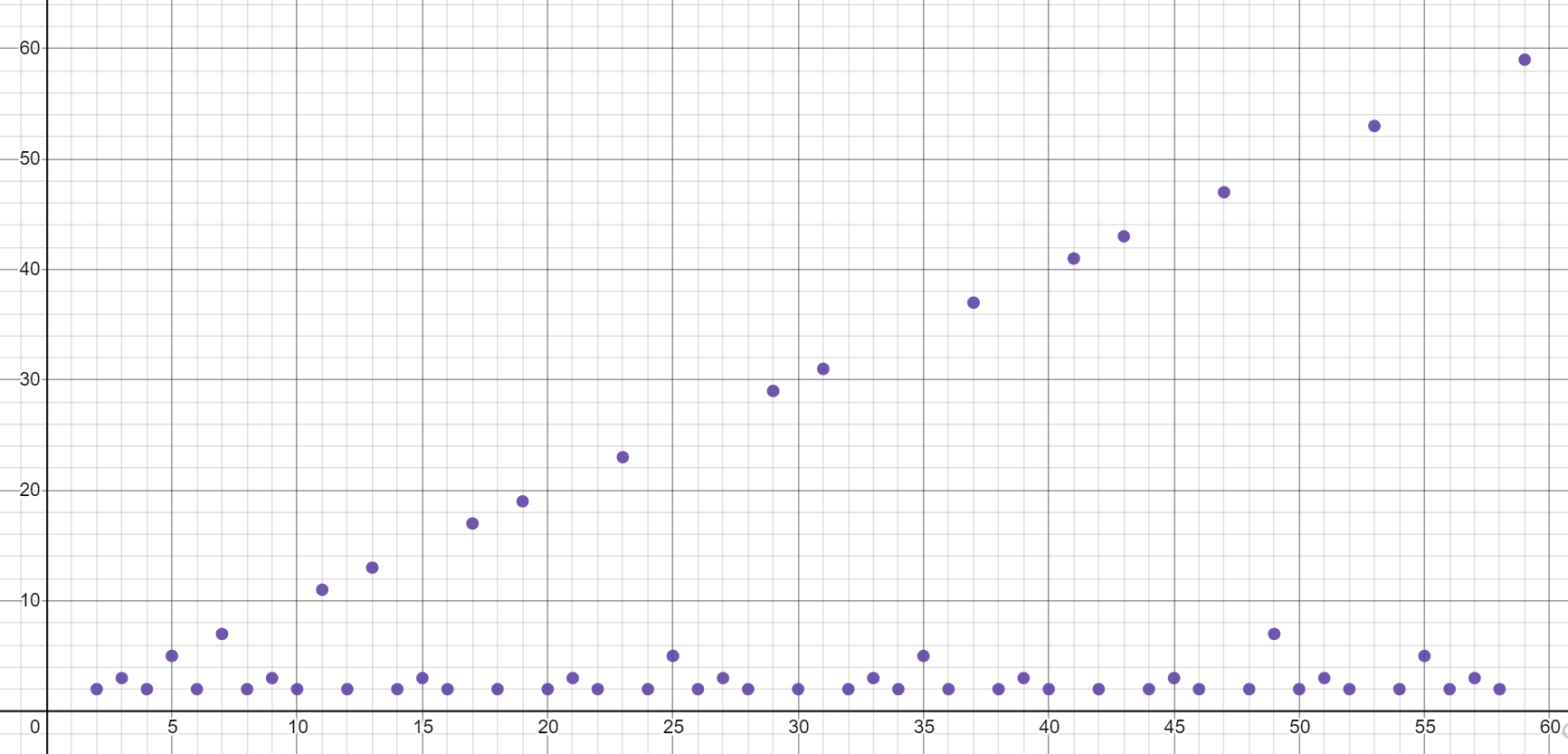 CSE 332 SU 18 - Robbie Weber
32
Big-Omega definition Plots
2n3
n3
n2
n
1
CSE 373 SP 18 - Kasey Champion
33
Examples
4n2 ∈ O(1) 
false
4n2 ∈ O(n) 
false
4n2 ∈ O(n2) 
true
4n2 ∈ O(n3) 
true
4n2 ∈ O(n4) 
true
4n2 ∈ Ω(1)
true
4n2 ∈ Ω(n) 
true
4n2 ∈ Ω(n2) 
true
4n2 ∈ Ω(n3) 
false
4n2 ∈ Ω(n4) 
false
Big-O
Big-Omega
CSE 332 SU 18 - Robbie Weber
34
prime runtime function
f(n) = n
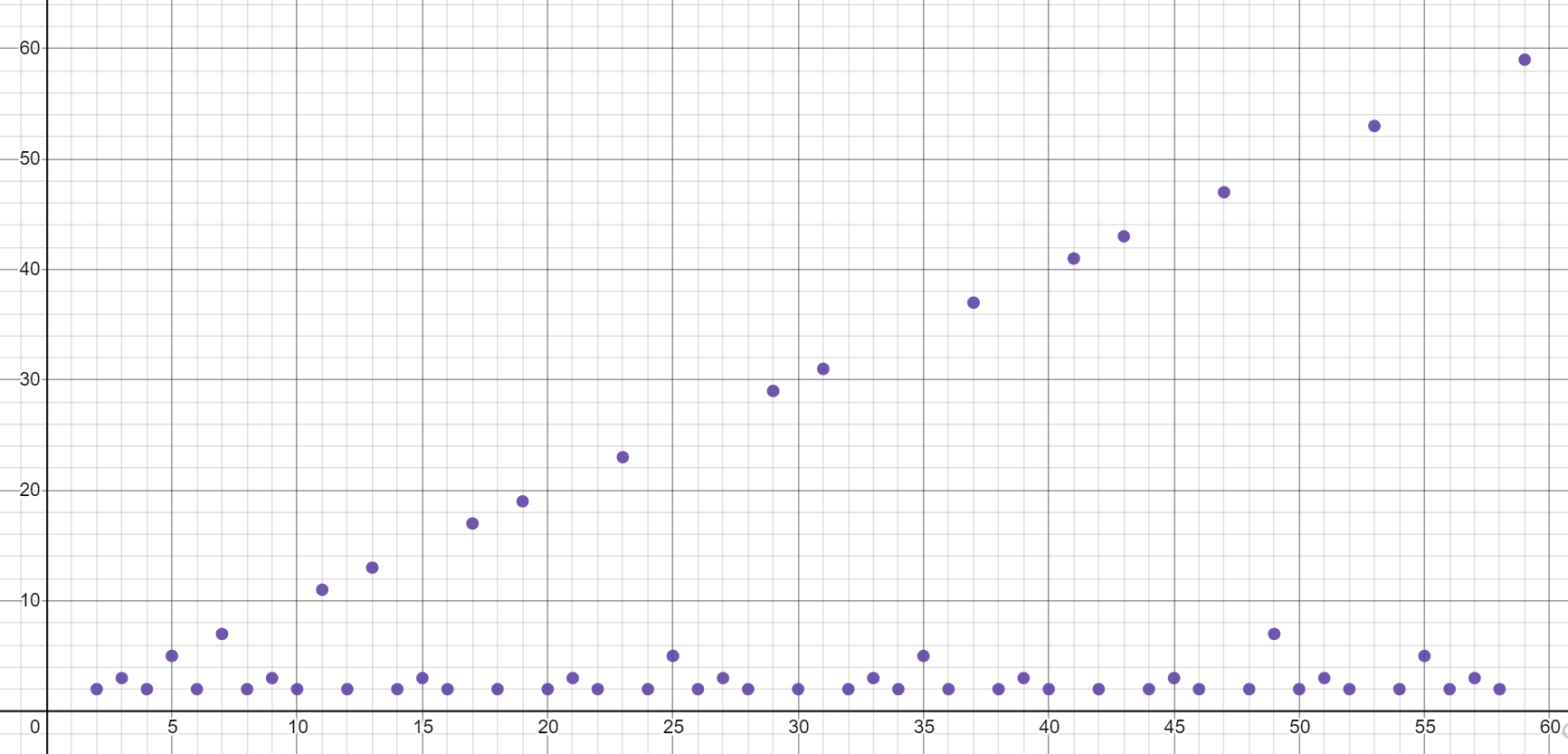 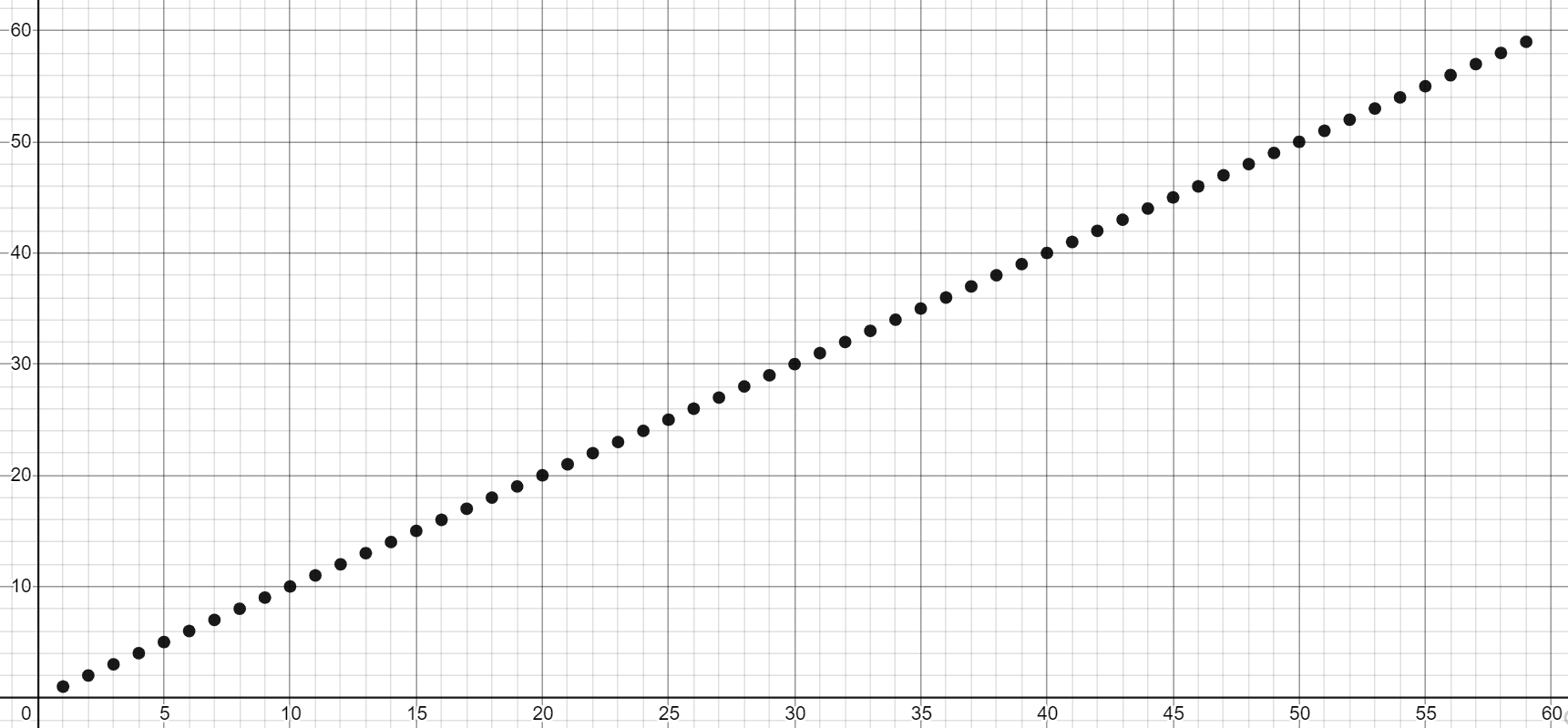 Note: this right graph’s tight O bound is O(n) and its tight Omega bound is Omega(n).  This is what most of the functions we’ll deal with will look like, but there exists some code that would produce runtime functions like on the left.
CSE 332 SU 18 - Robbie Weber
35
O, and Omega, and Theta [oh my?]
Big-O is an upper bound 
My code takes at most this long to run

Big-Omega is a lower bound
My code takes at least this long to run


Big Theta is “equal to”
My code takes “exactly”* this long to run
*Except for constant factors and lower order terms
Big-Omega
Big-O
Big-Theta
CSE 332 SU 18 - Robbie Weber
36
O, and Omega, and Theta [oh my?]
Big Theta is “equal to”
My code takes “exactly”* this long to run
*Except for constant factors and lower order terms
f(n) = n
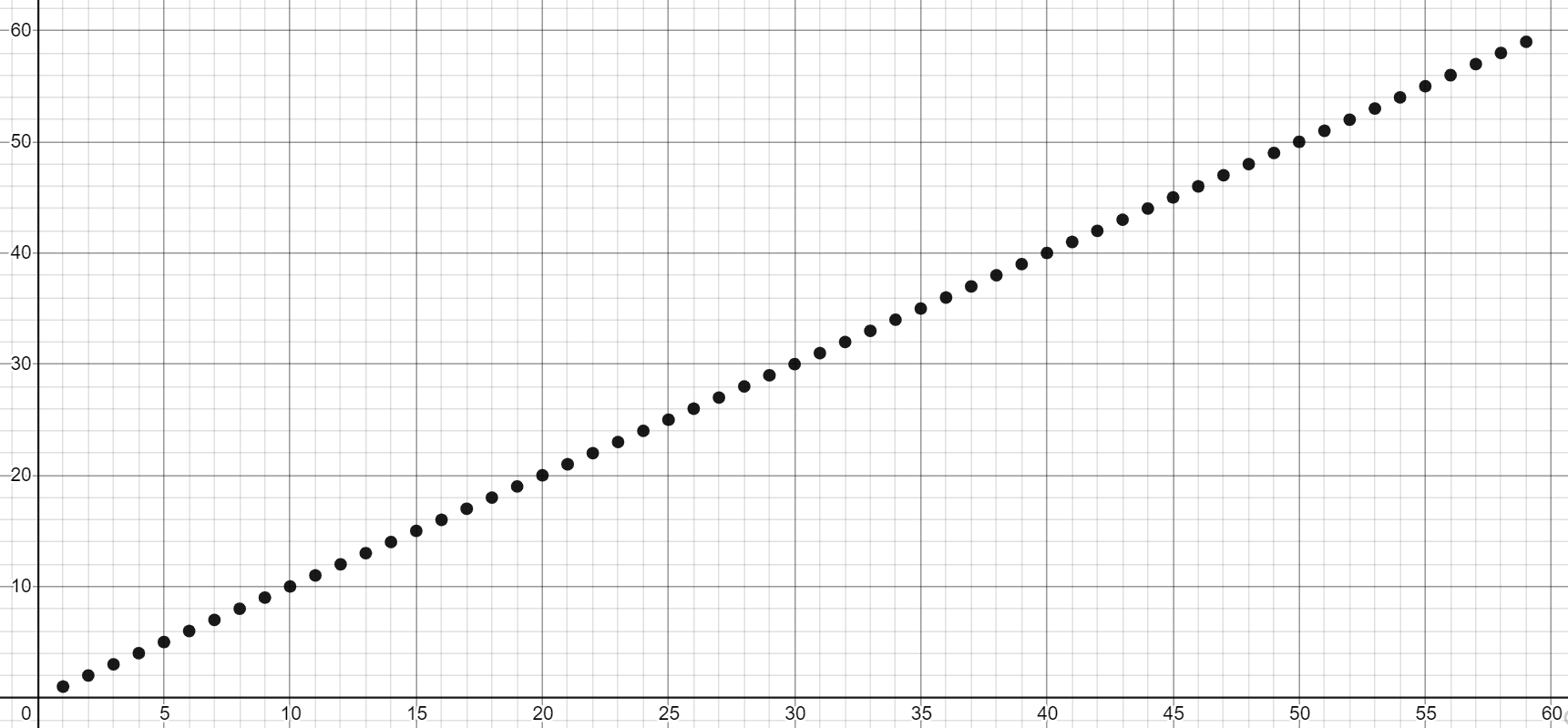 To define a big-Theta, you expect the tight big-Oh and tight big-Omega bounds to be touching on the graph (meaning they’re the same complexity class)
Big-Theta
CSE 332 SU 18 - Robbie Weber
37
Initial general process
code modeling
a function modeling the runtime of a piece of code
asymptotic analysis
a piece of code
big O runtime
An example of the process
code modeling
asymptotic analysis
method1()
CSE 373 SP 18 - Kasey Champion
38
[Speaker Notes: Now we’re going to talk about the asymptotic analysis part for pretty much the rest of lecture – there’s a lot of different parts of asymptotic analysis, but note that it starts with a math function and goes into the big-Oh notation. There’s no code in this step – and in fact if it makes it simpler, you don’t have to think about the code from this point out.  Now that we have a mathematical function, it could represent anything – money, a physics equation, anything.  We’re totally isolated in this step for the rest of lecture – analyzing math functions in a computer science lens.]
General process after knowing about Omega and Theta
code modeling
a function modeling the runtime of a piece of code
a piece of code
big O runtime
big Omega runtime
big Theta runtime
asymptotic analysis
An example of the process
code modeling
f(n) = 

5n +3
method1()
Most code is more straightforward and the tight O and tight Omega are the same, so we can just 
refer to the Theta runtime.
CSE 373 SP 18 - Kasey Champion
39
[Speaker Notes: For a lot of code, your function is more normal / simple and so then there isn’t that much use for O / Omega Theta]
General process
code modeling
a function modeling the runtime of a piece of code
a piece of code
big O runtime
big Omega runtime
big Theta runtime
asymptotic analysis
An example of the process
code modeling
f(n) = 

5n +3 when n is prime

or 4 otherwise
isPrime(n)
isPrime example (unusual odd case)
CSE 373 SP 18 - Kasey Champion
40
Questions
CSE 373 SP 18 - Kasey Champion
41
Takeaways
- rough idea of how to turn a piece of code into a function that we can categorize with big-O, Omega, and Theta

definition of big O, Omega Theta and how functions fit into them:
visually with plots
through formal math definitions
tight/loose bounds
CSE 373 SP 18 - Kasey Champion
42